Različite definicije faktora nesimetrije napona i njihovo poređenje
prof. dr Jadranka Radović
mr Lazar Dulović
Stevan Živković, dipl.el.ing
Elektrotehnički fakultet, Podgorica
VI savjetovanje CG KO CIGRE, 14-17 maj 2019, Bečići
Sadržaj:
Kvalitet električne energije
 Nesimetrija napona kao parametar kvaliteta električne energije (pojam, uzroci, matematička interpretacija)
 Indikator nesimetrije napona i njegove definicije
 Uporedna analiza indikatora nesimetrije napona
 Zaključak
Kvalitet električne energije
Problematika kvaliteta električne energije
 Faktori koji utiču na kvalitet električne energije
 Narušavanje osnovnih parametara napona (efektivne vrijednosti i simetričnost napona trofaznoh sistema)
 Pojava izobličenja napona (tranzijenti, propadi napona,prekidi, prenaponi, podnaponi, viši harmonici, urezi itd)
 Značaj definicije i kvantifikacije pokazatelja kvaliteta električne energije (svrha indikatora)
Nesimetrija napona kao parametar kvaliteta električne energije
Stanje trofaznog naizmjeničnog sistema (odstupanje vrijednosti amplituda i uglova)
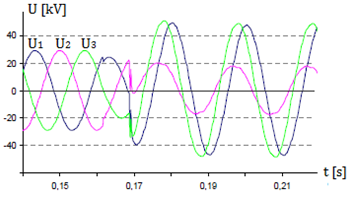 Matematička interpretacija (metod simetričnih komponenti):
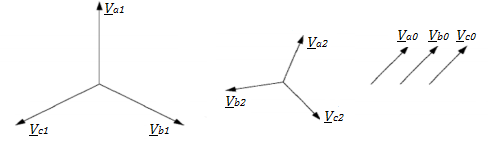 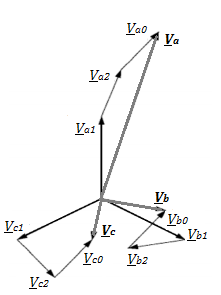 Indikatori nesimetrije napona nicije
Faktor nesimetrije napona u kompleksnom obliku:
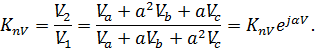 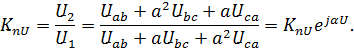 Faktor nesimetrije napona:
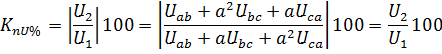 NEMA definicija – LVUR indikator nesimetrije napona:
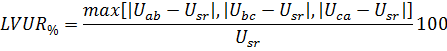 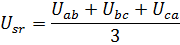 IEEE definicija – PVUR1 indikator nesimetrije napona:
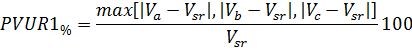 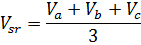 IEEE definicija – PVUR2 indikator nesimetrije napona:
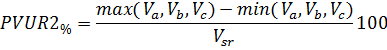 IEC definicija – VUF indikator nesimetrije napona:
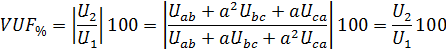 VUF indikator napona – aproksimativni izraz:
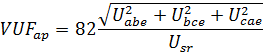 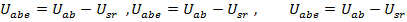 CIGRE definicija – VUFc% indikator nesimetrije napona:
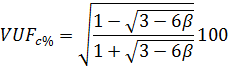 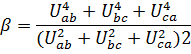 Uporedna analiza indikatora nesimetrije napona
Sistem trofaznih nesimetričnih linijskih napona korišćen za uporednu analizu:
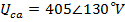 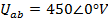 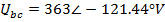 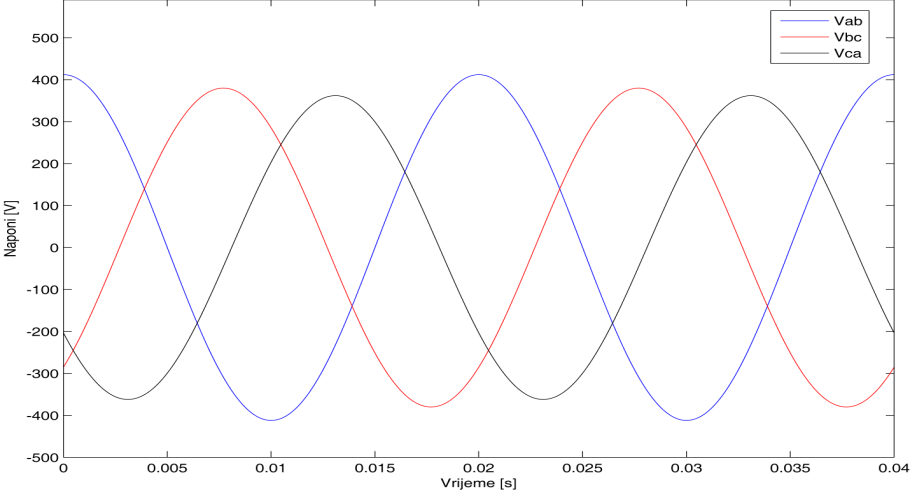 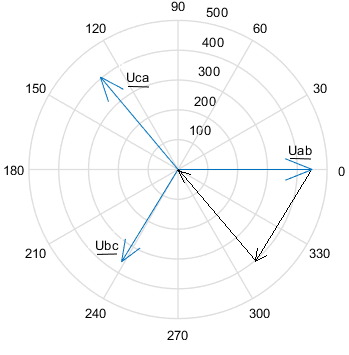 Tabelarni i grafički prikaz iznosa različitih indikatora nesimetrije napona za prethodno navedeni nesimetrični trofazni sistem napona:
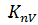 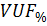 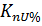 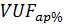 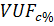 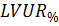 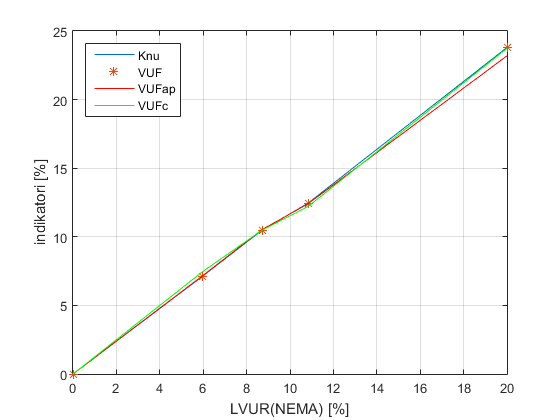 Zaključak
Faktor nesimetrije definisan odnosom inverzne i direktne komponente trofaznog nesimetričnog sistema napona (osnovni indikator)
 Značaj i neophodnost preciziranja korišćenog indikatora
 Problematika daljih istraživanja
Hvala na pažnji!